Звук ч 3
Подготовила 
Учитель начальных классов
Кочетова Елена Юрьевна
Г. Воронеж
МБОУ СОШ №87
Разгадайте ребусы
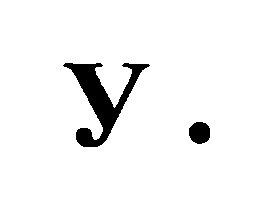 Покорите слоговую вершину
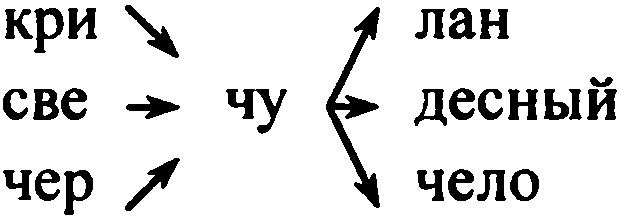 Как нужно писать словосочетания «ЧК - ЧН» ?
Итог урока:
Сегодня на уроке я узнал…
Словосочетания «ЧК-ЧН» пишутся…
Словосочетания «ЧУ» пишутся…

Домашнее задание:
Аз. С. 101-102
ЧК-ЧН по 3 примера
«мяч, тучки»